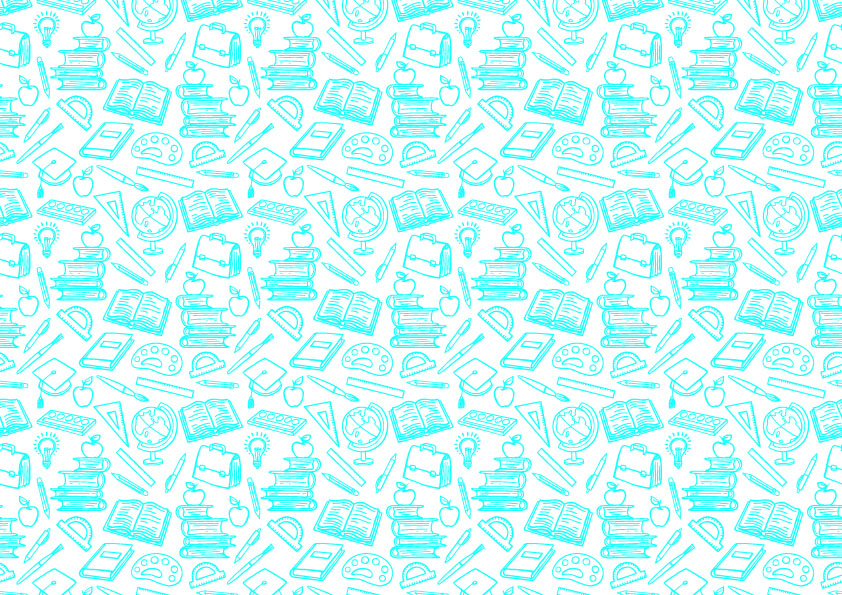 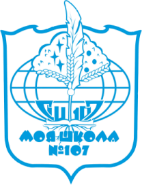 Муниципальное бюджетное общеобразовательное учреждение «Средняя общеобразовательная школа № 107 г. Челябинска»
Научно-прикладной проект по теме:
«Направленность деятельности разновозрастных объединений в составе Российского движения школьников на развитие социальной ответственности обучающихся»
Директор школы - Наталья Викторовна Широченкова

Научно-методическое сопровождение:Кафедра педагогики и психологии ГБУ ДПО ЧИППКРО
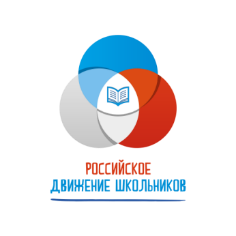 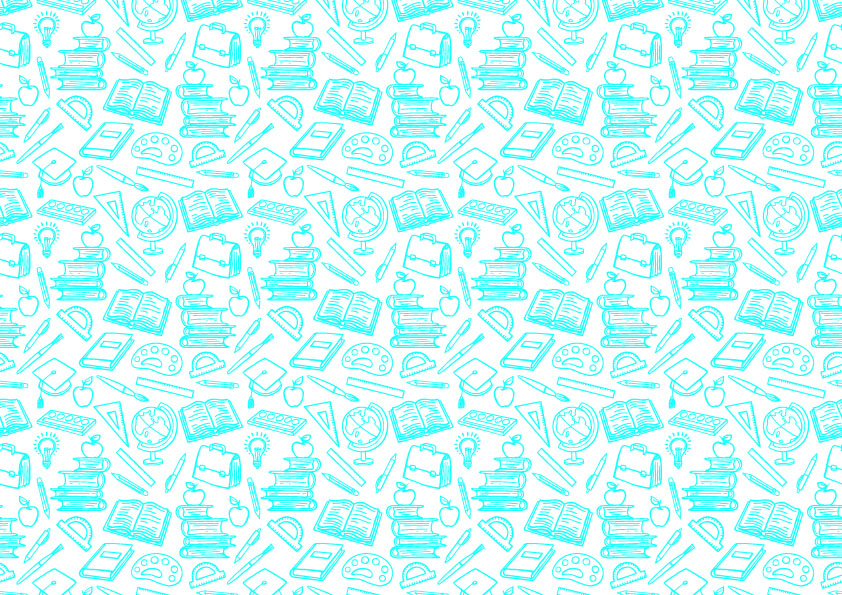 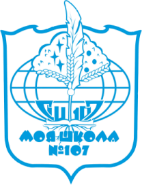 Цель проекта
состоит в разработке, апробации и внедрении в образовательное пространство Челябинской области системы развития социальной ответственности обучающихся средствами разновозрастных объединений в условиях Российского движения школьников.
Задачи проекта:
1. Внести в основную образовательную программу образовательной организации содержательные, технологические, управленческие аспекты развития социальной ответственности детей в условиях Российского движения школьников.
2. Концептуализировать опыт развития социальной ответственности детей средствами создания и организации деятельности разновозрастных объединений как составляющей Российского движения школьников.
3. Представить опыт работы по теме инновационного проекта в формате возможного его использования в любой общеобразовательной организации:
4. Разработать и апробировать программы модульного курса, вебинара, стажировки для руководителей и педагогов общеобразовательных организаций по теме инновационного проекта.
5. Опубликовать материалы, обобщающие опыт работы по 
инновационному проекту в изданиях, индексируемых в российской 
базе научного цитирования.
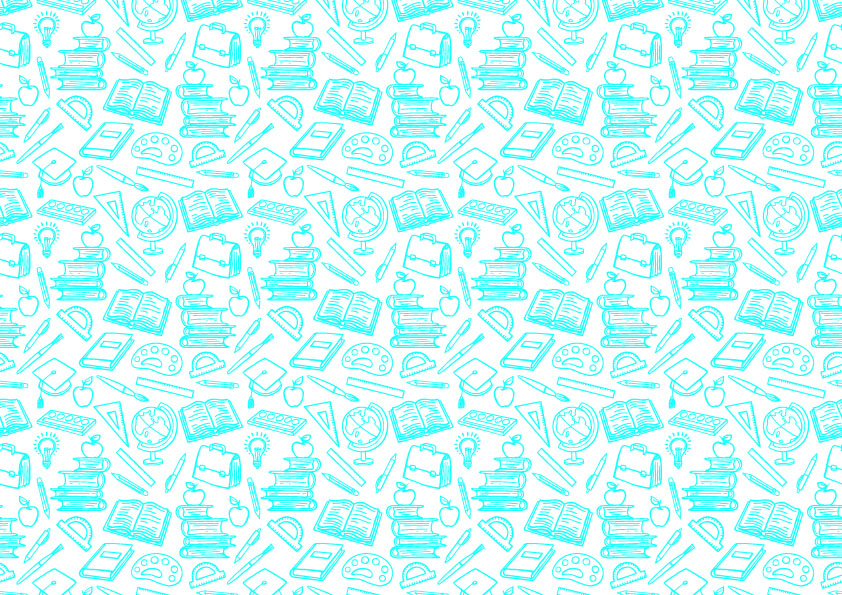 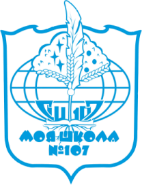 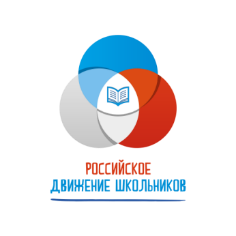 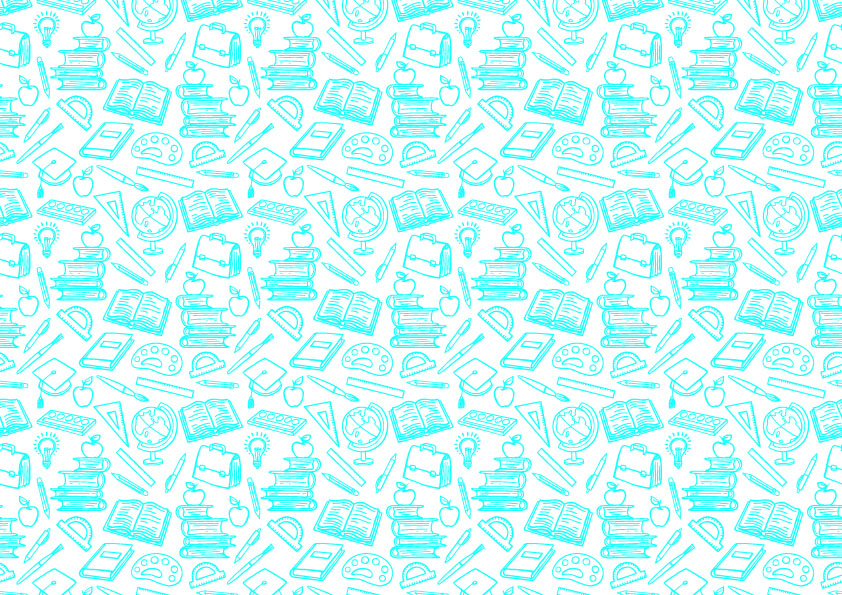 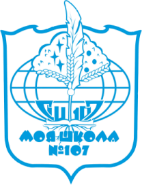 Социальные кейсы
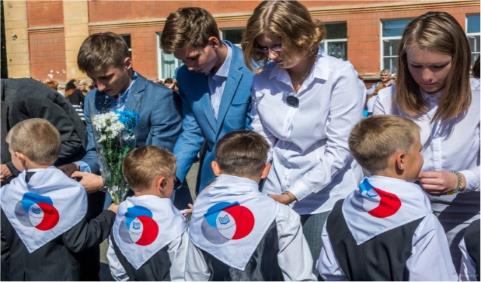 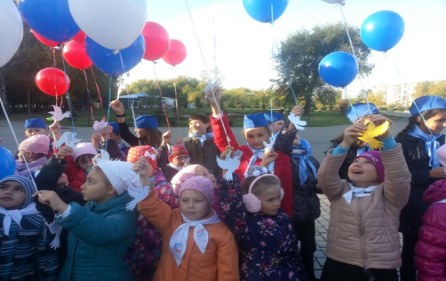 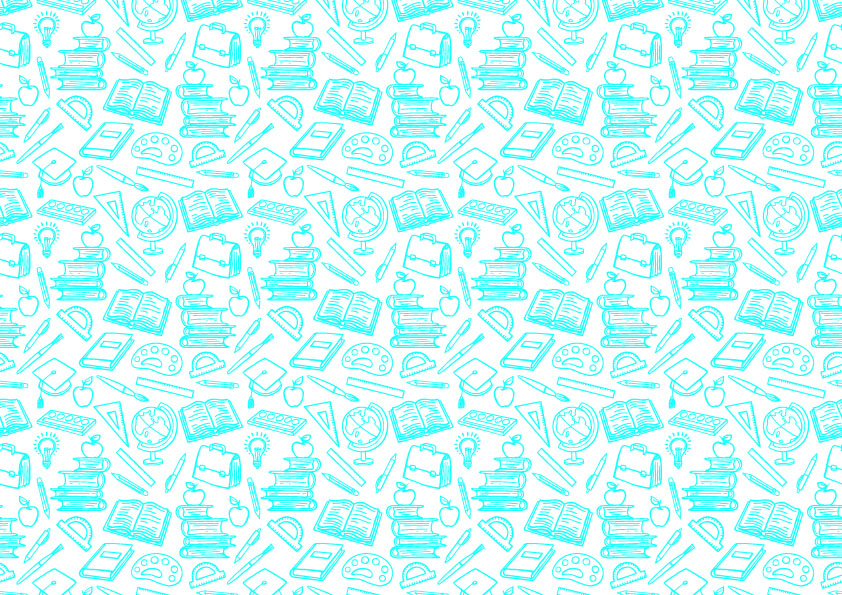 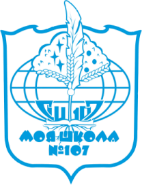 Социальные пробы
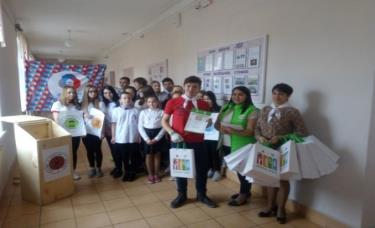 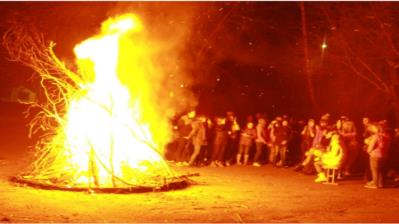 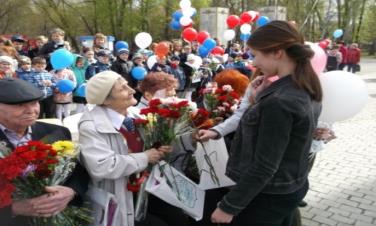 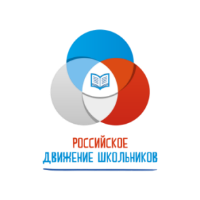 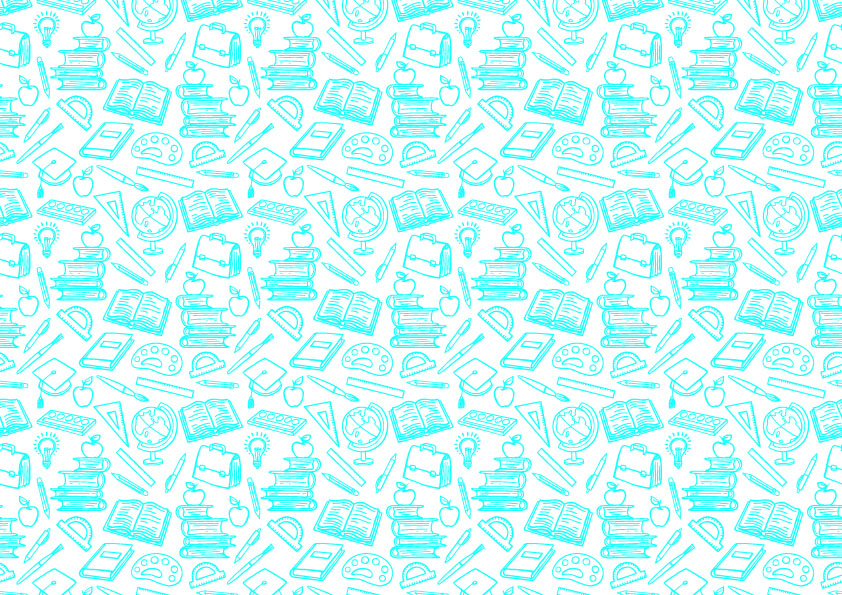 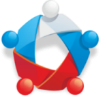 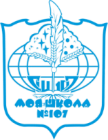 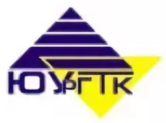 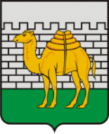 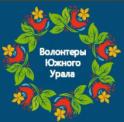 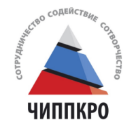 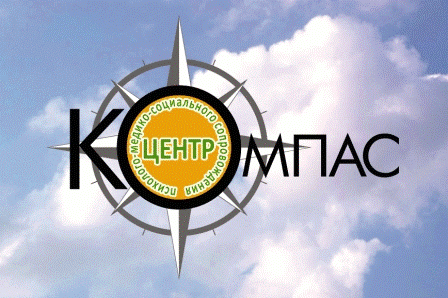 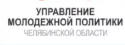 Социальное взаимодействие
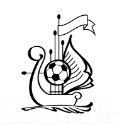 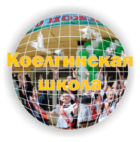 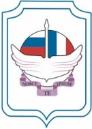 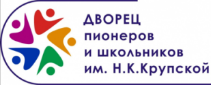 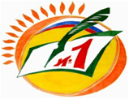 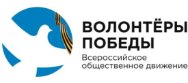 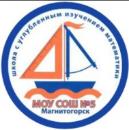 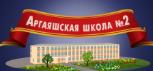 Библиотека №32 
им. М. Горького
МОУ "СОШ № 9"
Копейского городского округа
МОУ Рощинская СОШ
МБОУ СОШ № 1 г. Коркино
МОУ СОШ №1 г.Кыштыма
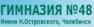 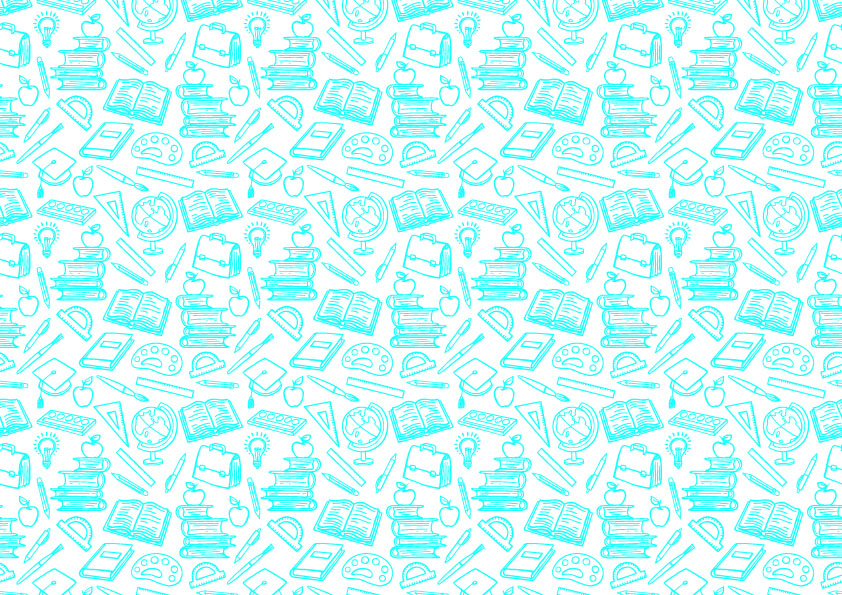 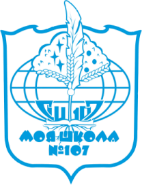 Профессиональный рост  педагогов
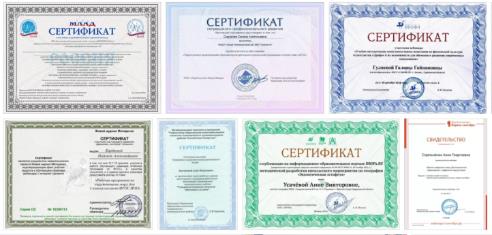 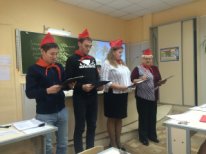 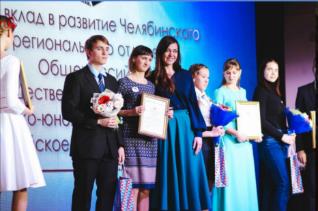 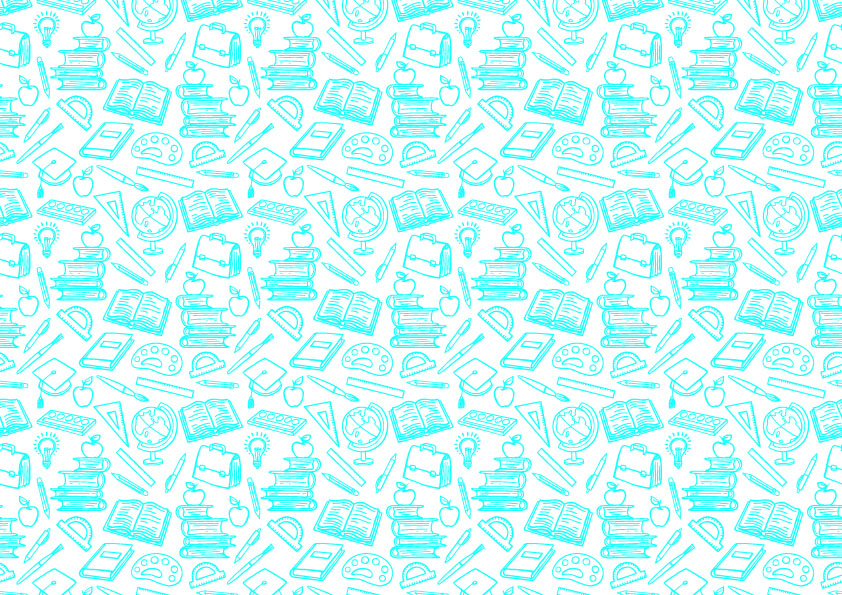 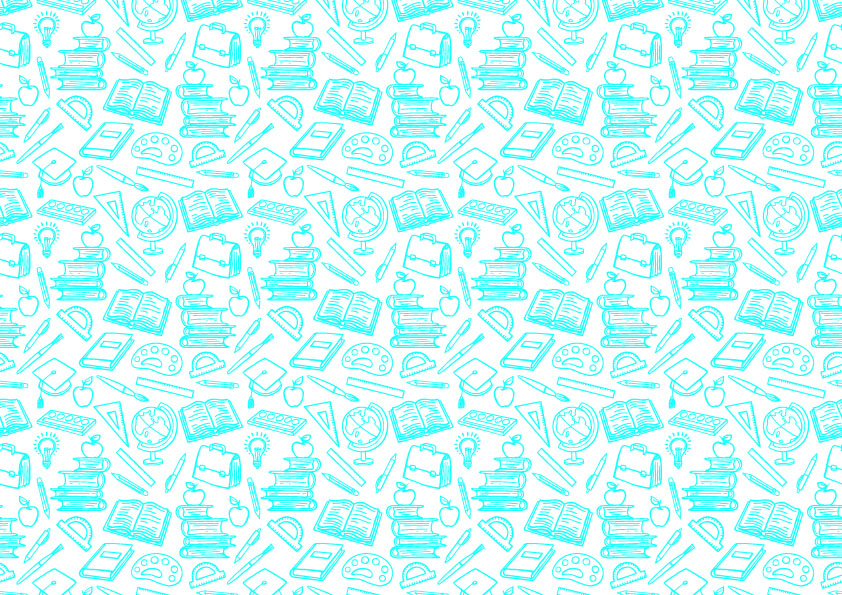 Концептуализация и распространение инновационного опыта
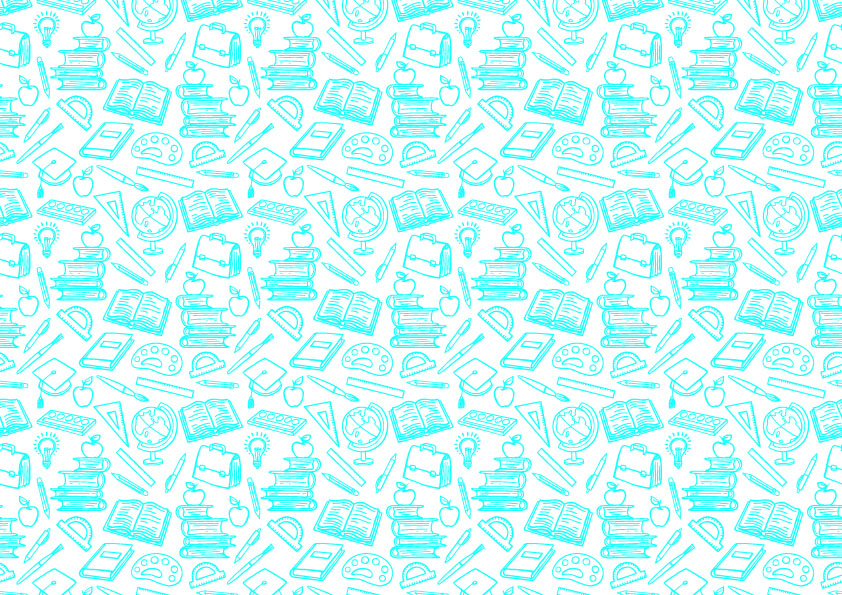 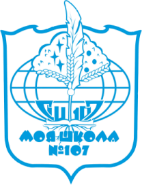 Продукты, значимые для региональной 
образовательной системы
– система развития социальной ответственности обучающихся средствами разновозрастных объединений в условиях Российского движения школьников;
– основная образовательная программа образовательной организации, отражающая содержательные, технологические, управленческие аспекты развития социальной ответственности детей в условиях Российского движения школьников;
– банк пилотных кейсов для развития социальной ответственности школьников различных возрастных групп;
– программа модульного курса для педагогических и руководящих работников «Система развития социальной ответственности обучающихся с помощью ресурсов РДШ»;
– материалы вебинара «Использование потенциала выездных сборов   участников разновозрастных объединений в составе РДШ для развития социальной ответственности обучающихся»;
– научные статьи об организации социальных проб в рамках РДШ.
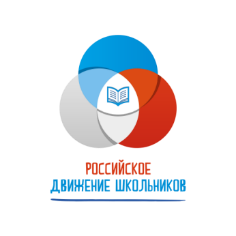 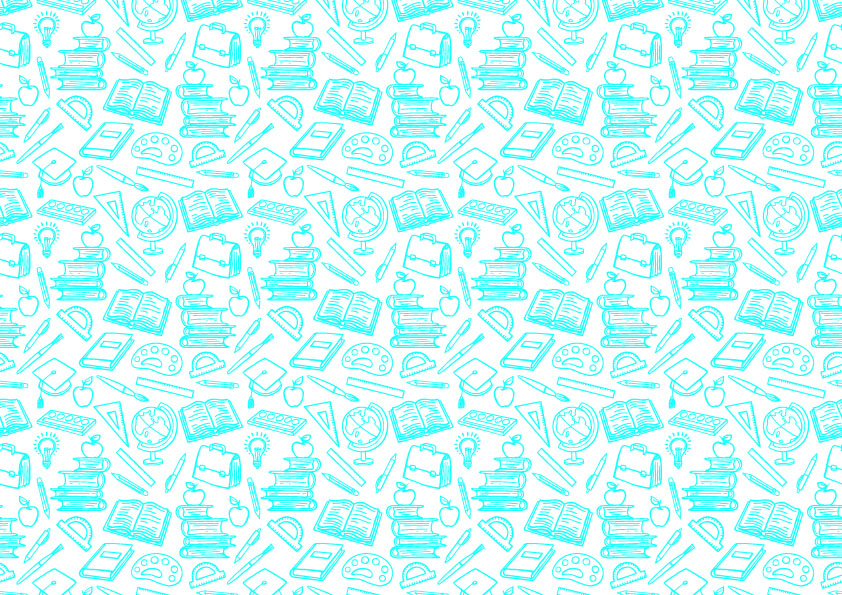 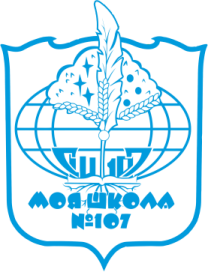 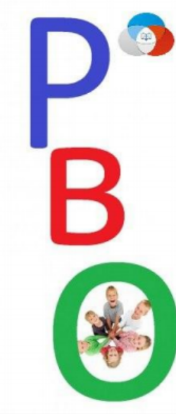 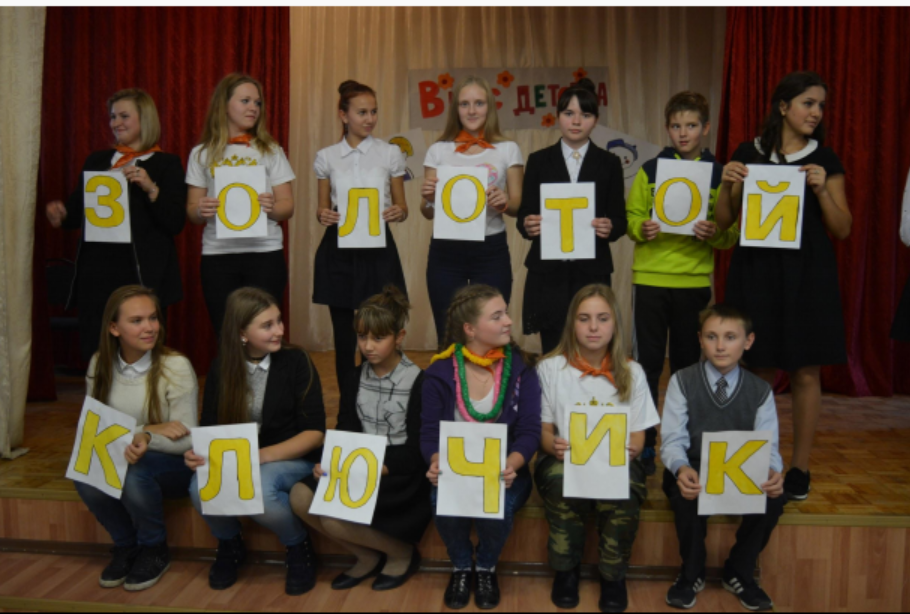 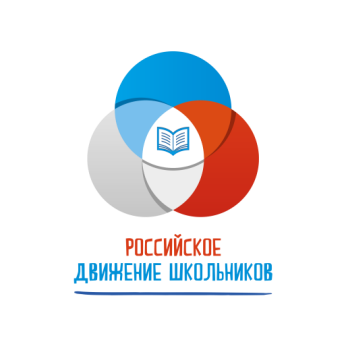